Procedure, Function dan Module
Procedure adalah Sebuah kumpulan perintah (Statement) yang tidak mengembalikan nilai balik terhadap pemanggilnya.

Keuntungan menggunakan procedure dan function adalah:
 Mengurangi duplikasi kode program.
 Mengatasi masalah yang kompleks menjadi potongan-potongan yang lebih sederhana.
 Meningkatkan kejelasan kode.
 Kode yang mudah dibaca.
 Informasi kode bersembunyi.
 Dapat dipakai berulang kali.
Secara default, argument dimasukkan melalui nilai (by value) dapat menggunakan kata kunci ByVal dan ByRef untuk By Reference. 
Syntaks argument :
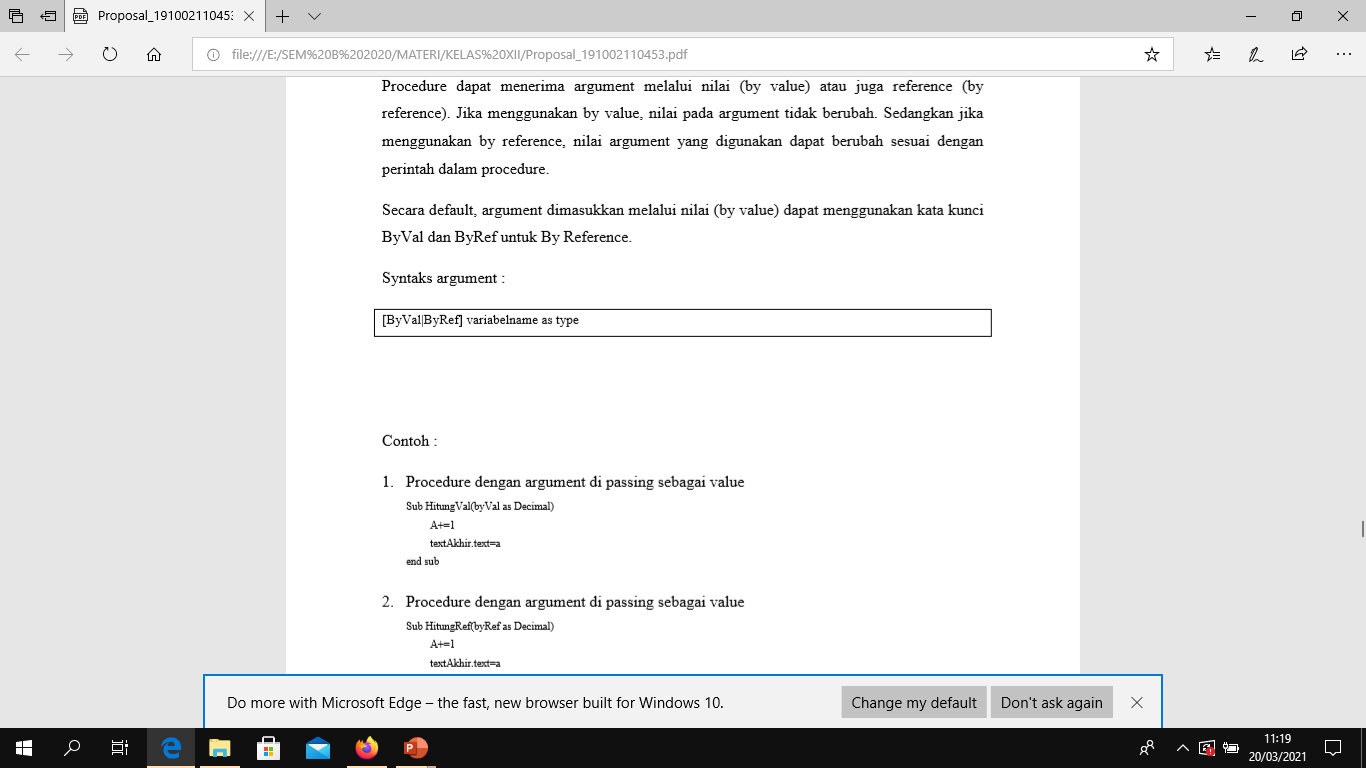 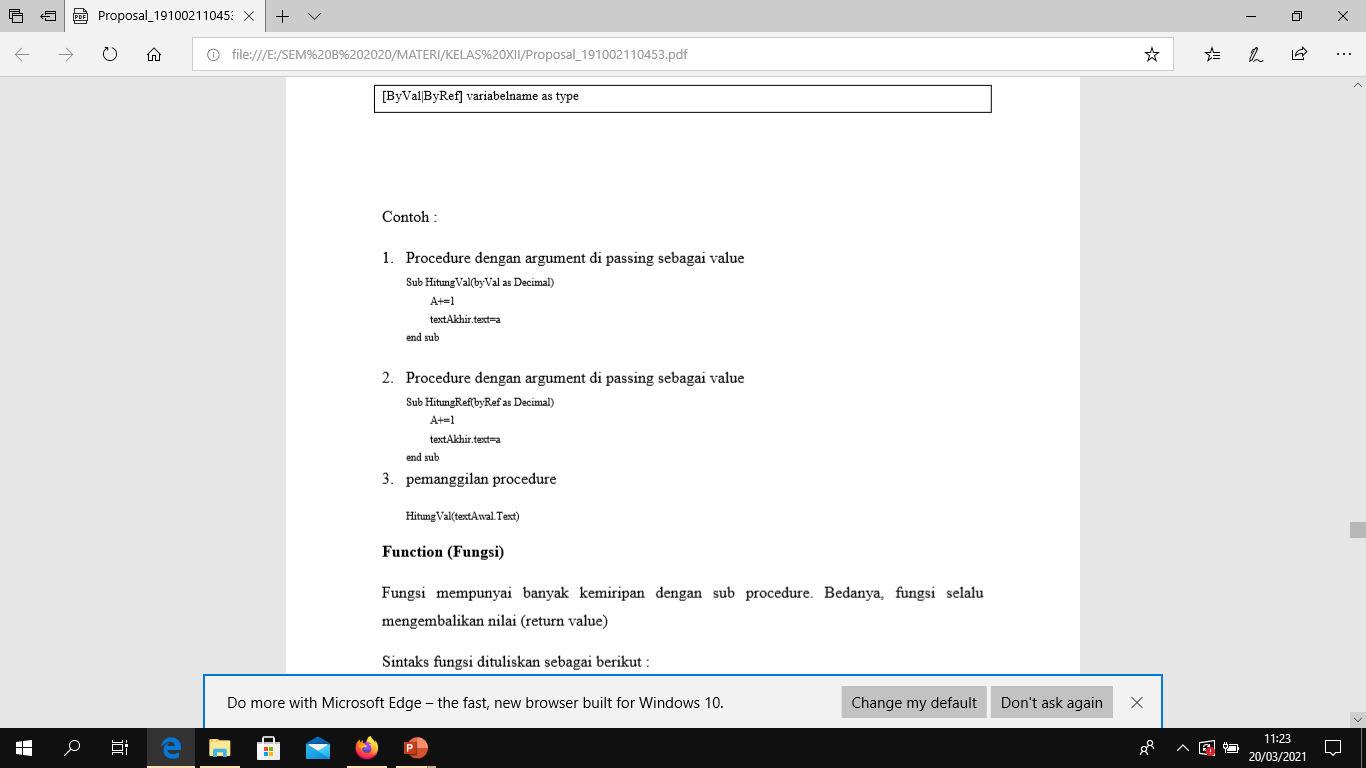 Function (Fungsi)
Function yaitu Sebuah kumpulan Statement yang akan mengembalikan sebuah nilai balik pada pemanggilnya. Nilai yang dihasilkan Function harus ditampung kedalam sebuah variabel.

Sintaks fungsi dituliskan sebagai berikut : 

[Private|Public] function functionname[(argumentlist)] [As type] 
Statements{ 
Function name=expression | {return expression}
End function
Keterangan : 

- Perbedaan antara fungsi dengan procedure hanyalah pada pengembalian nilai saja (return value). Sebagai contoh : Menggunakan argument berupa nilai (by value) dan reference (by reference) - Pengembalian nilai dapat dilakukan dengan menggunakan operator assignment “=” pada fungsi atau biasanya dengan perintah return.
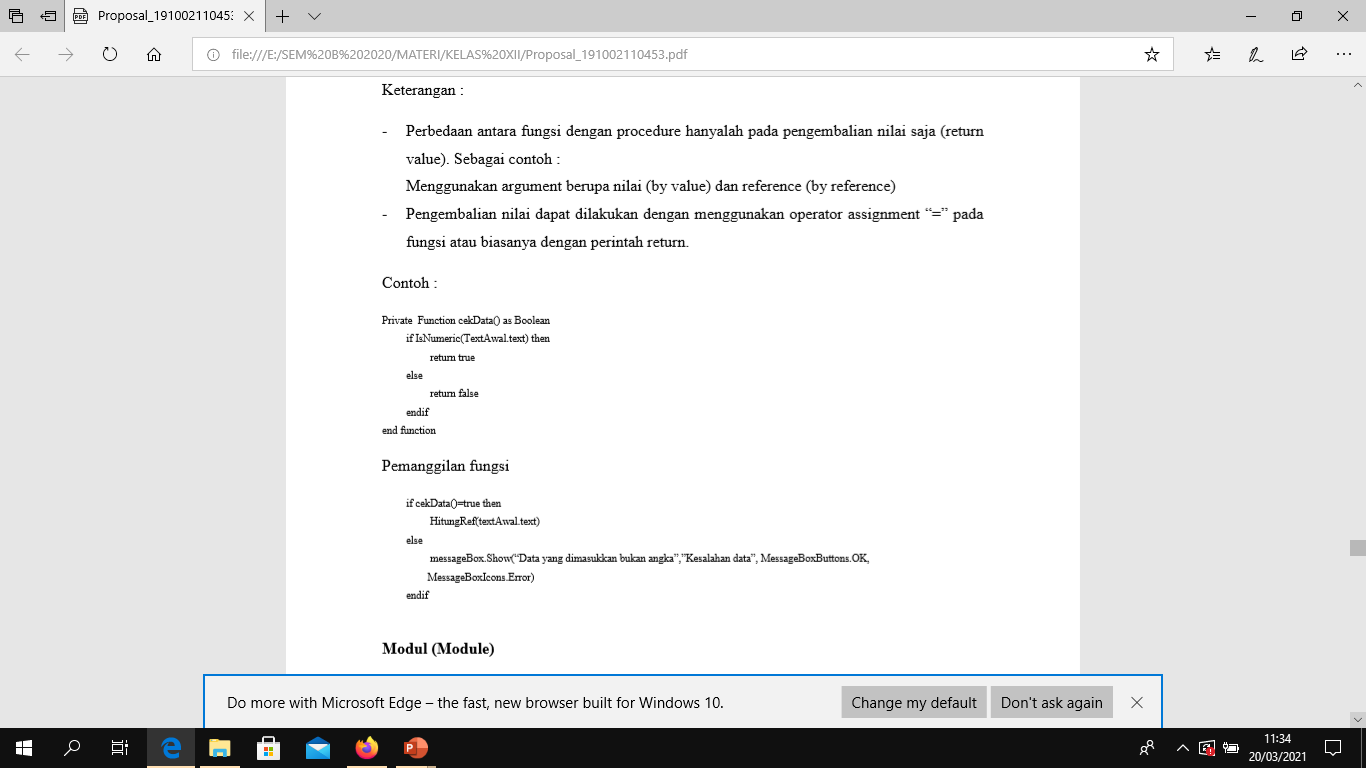 Modul (Module)

Modul merupakan bagian yang sengaja dipisahkan untuk memudahkan pemrograman. Dalam module dapat dimasukkan procedure dan fungsi dan kemudian digunakan oleh beberapa form. 
Umumnya modul dideklarasikan secara public (public) agar dapat digunakan di dalam kode dimanapun 
Modul dapat diisi dengan main procedure yang akan dijalankan pertama kali saat program dimulai 
- Modul merupakan salah satu argumentasi code  reuse   yang bertujuan agar program lebih efesien.
Sintaks pembuatan modul sebagai berikut :
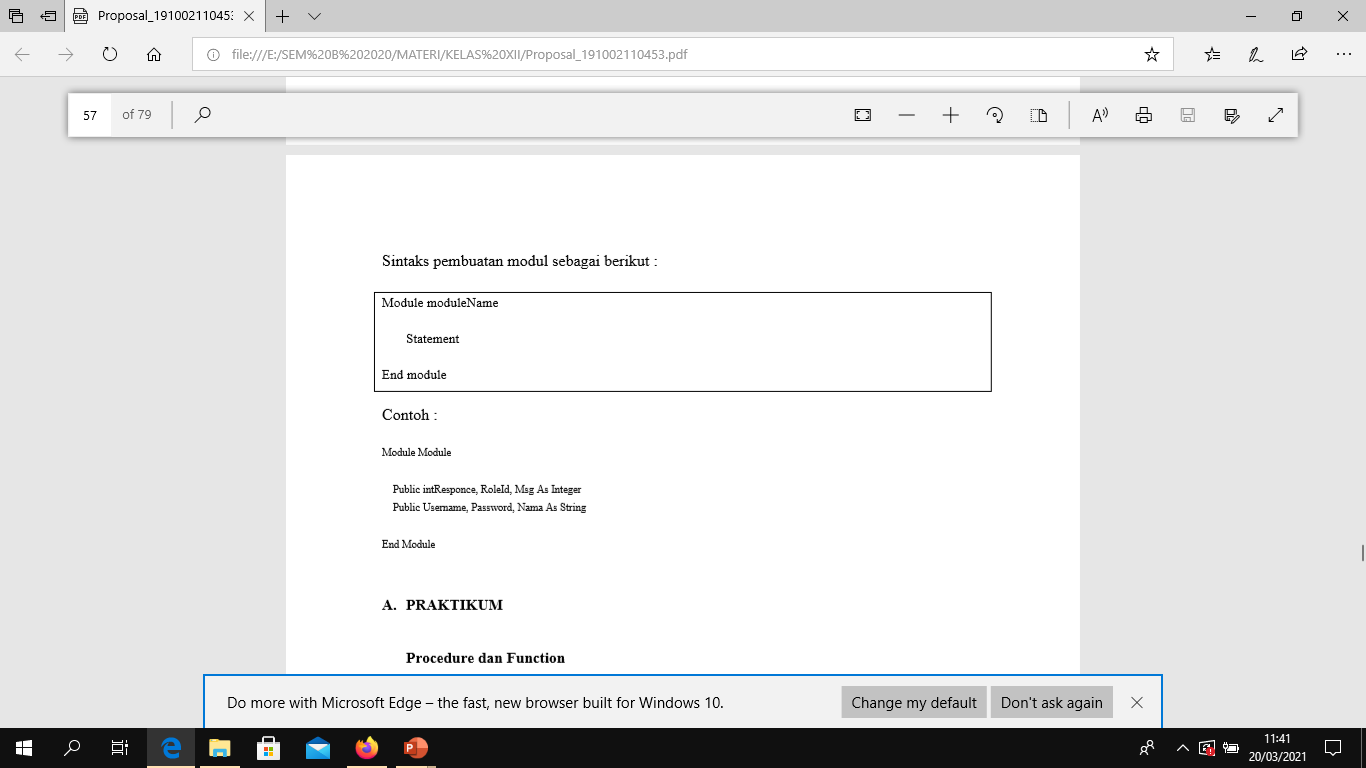 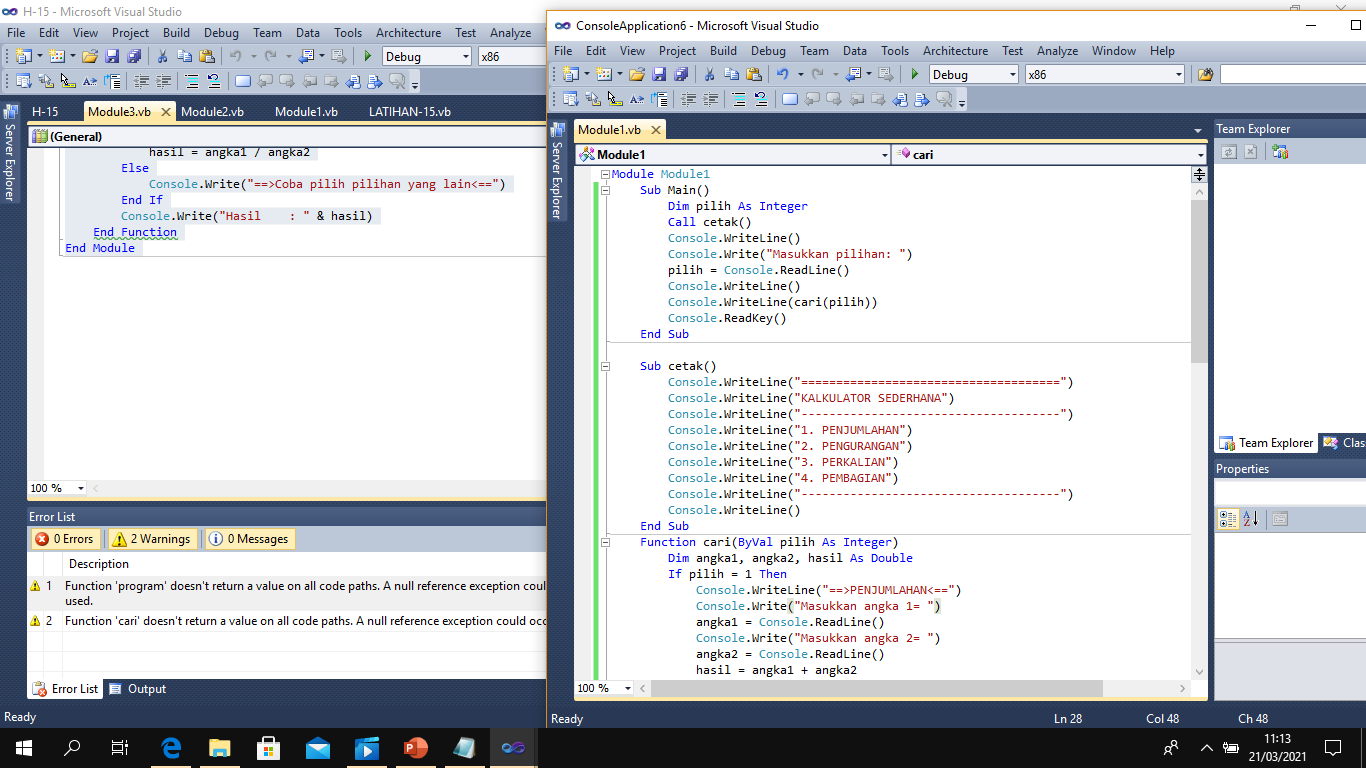 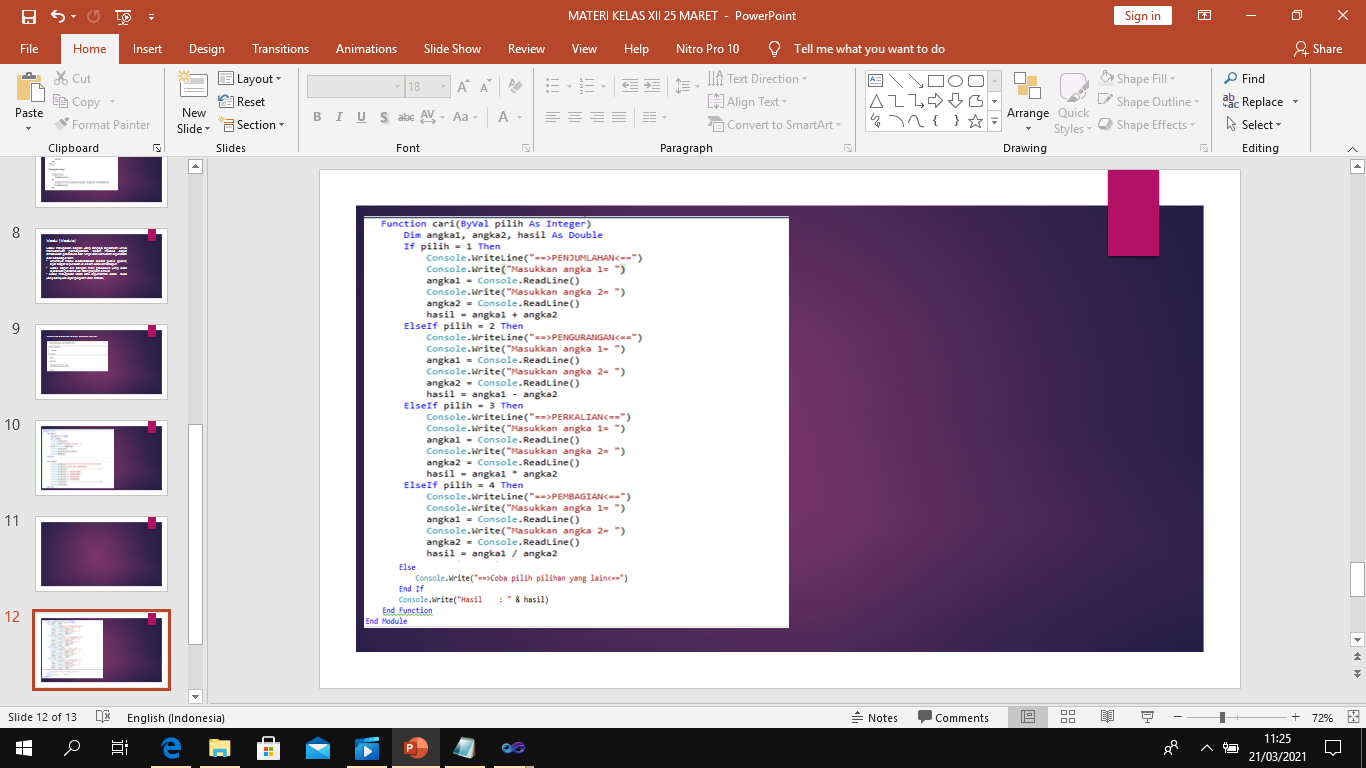 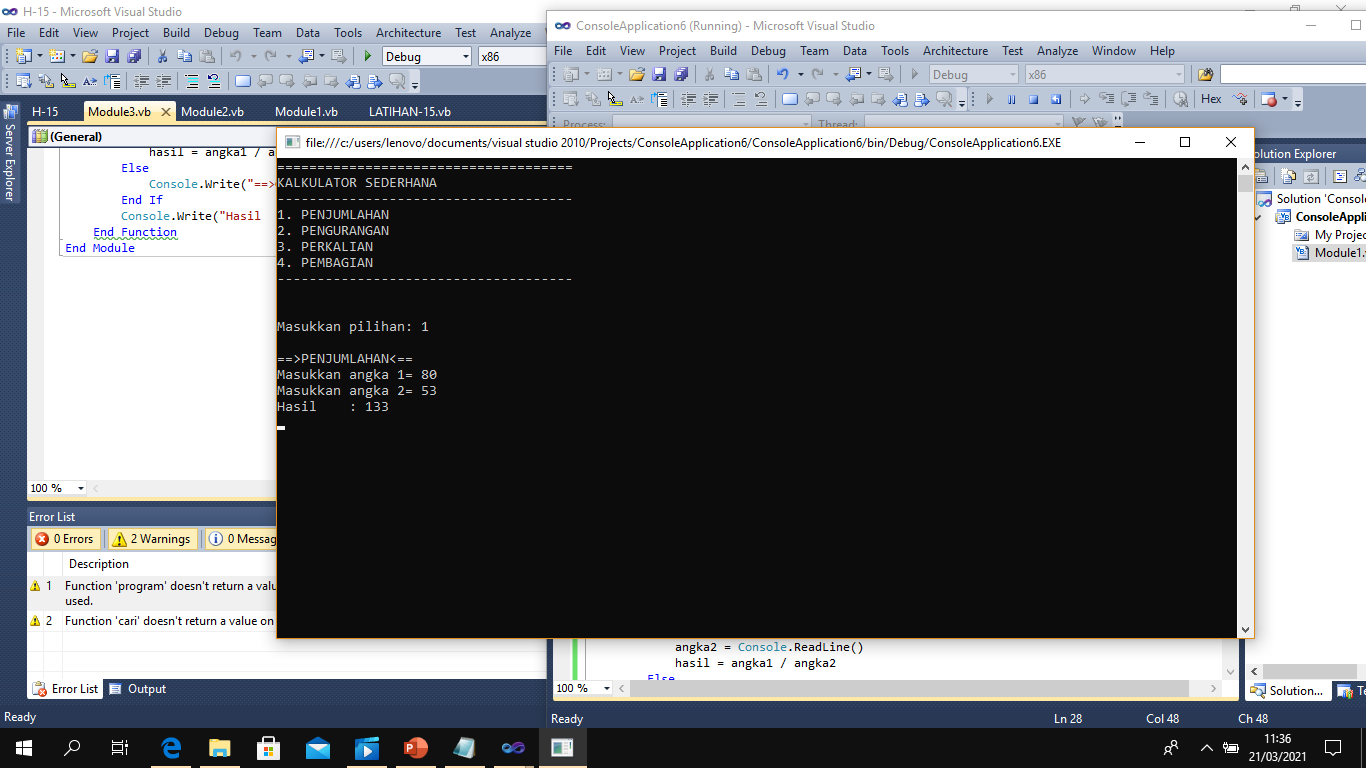 Hasil Program
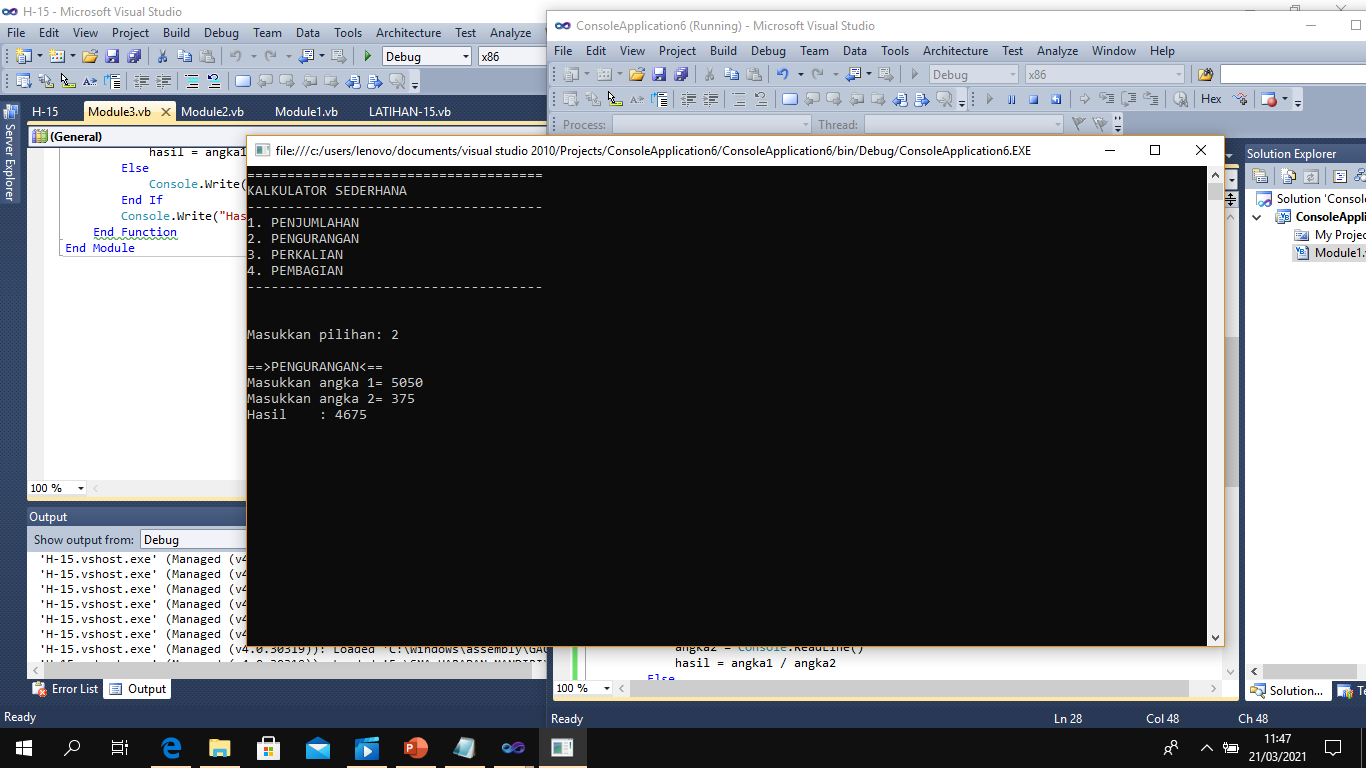 Hasil Program
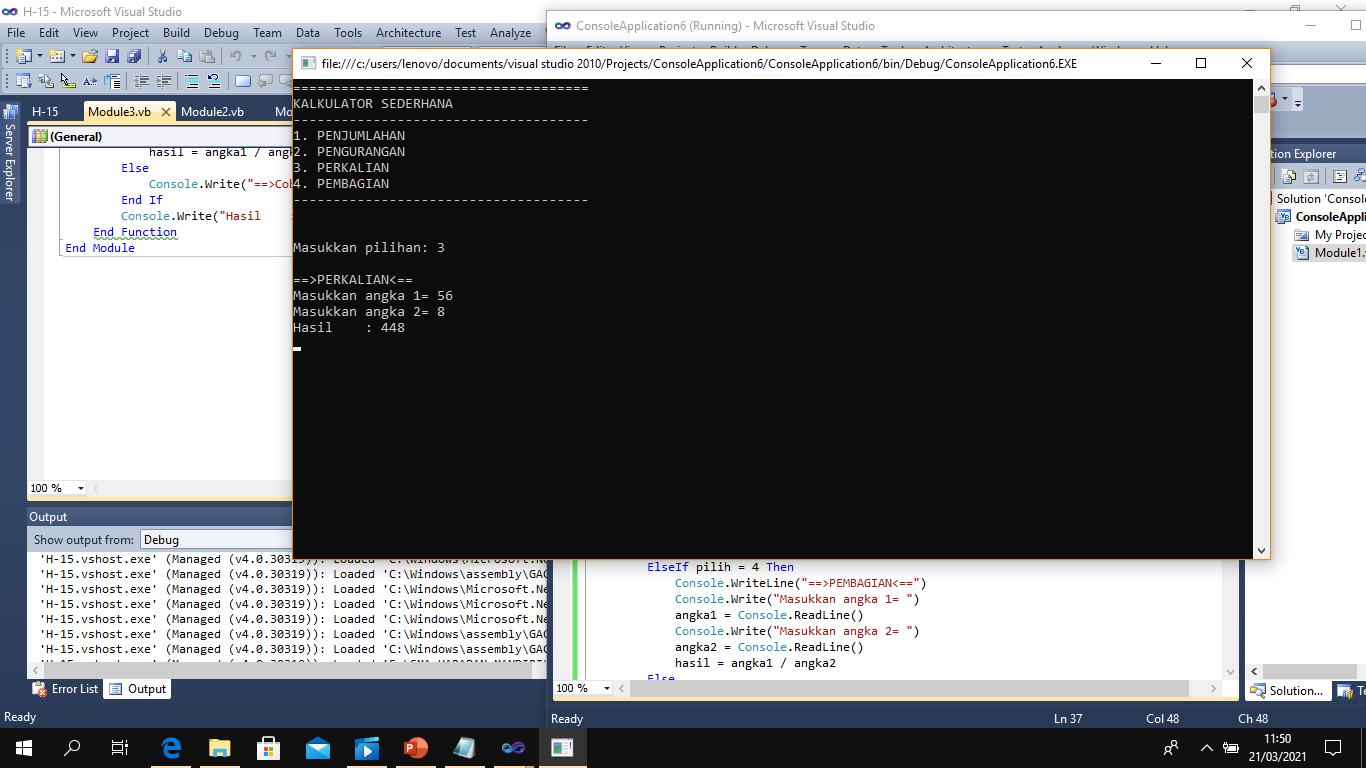 Hasil Program
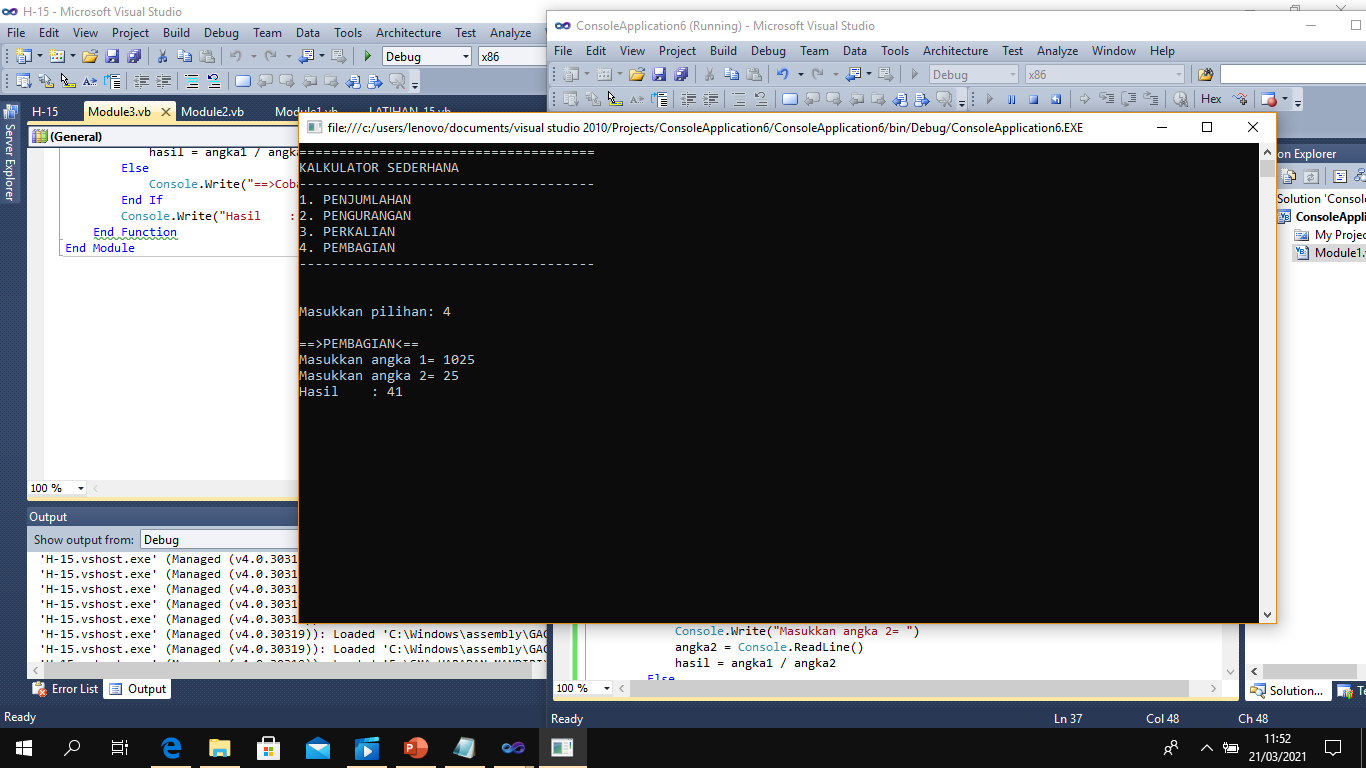 Hasil Program